字体は、メイリオが読みやすいです。文字色は真っ黒ではなく、
パレットを開いた時の
「左から2、下から2」で作成しています。
事業所名のボックスになります。事業所名を入力してください。
月日、曜日の
各テキストボックスを開催日へ変更してください。(日時のみ、「游ゴシック 本文」で設定してあります。)
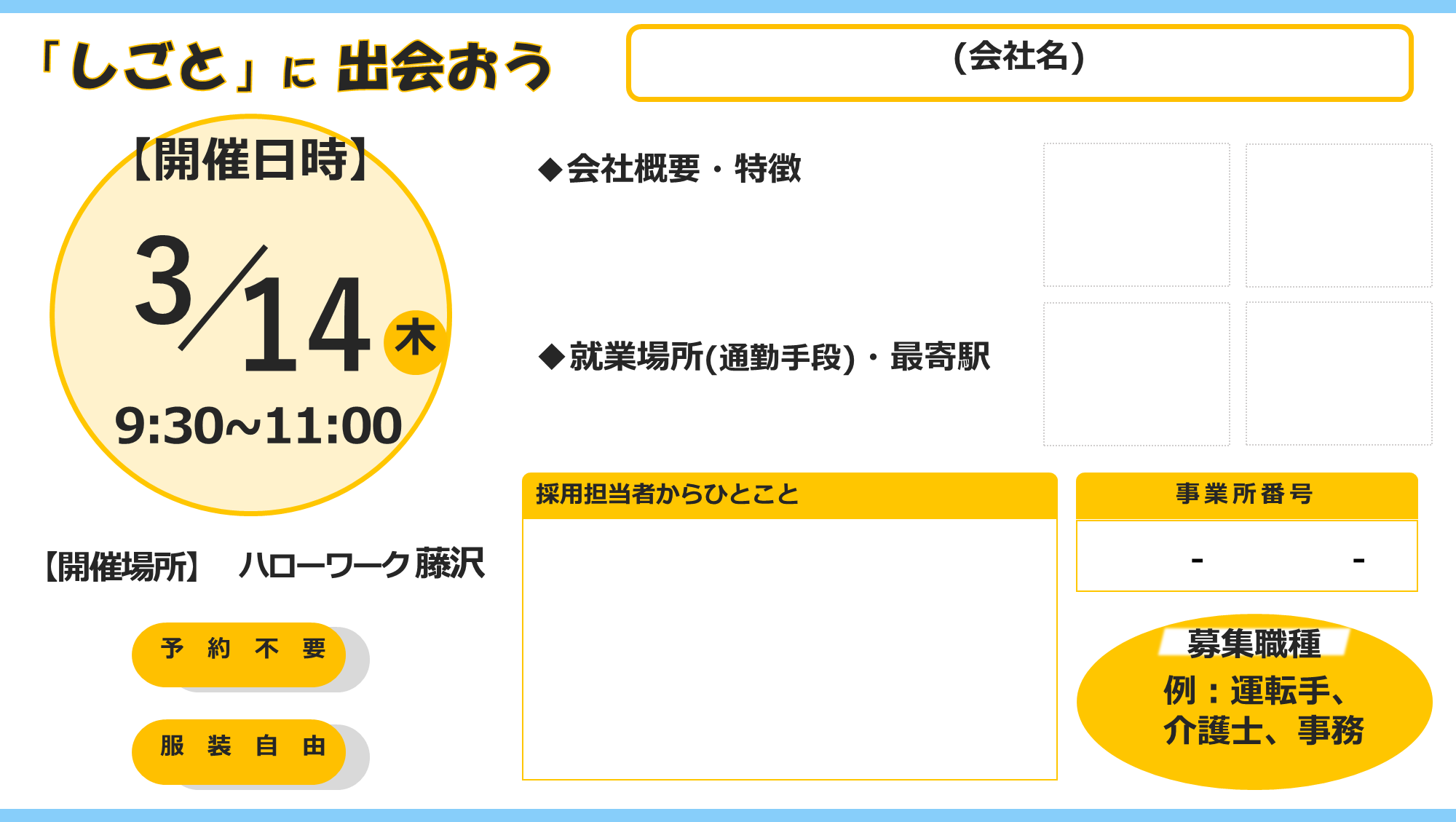 写真を1~4枚、または、大きく1枚でも構いません。
所在地：藤沢市朝日町5-12　　　　　藤沢労働総合庁舎1階・2階
11月27日にリニューアルしました　等
限られたスペースですが、
フリースペースとなりますので
自由に記載していただいて構いません。
事業所番号を入力してください
1408
000000
0
ご応募お待ちしております！！
一緒に働きませんか？　　等
募集職種を入力してください
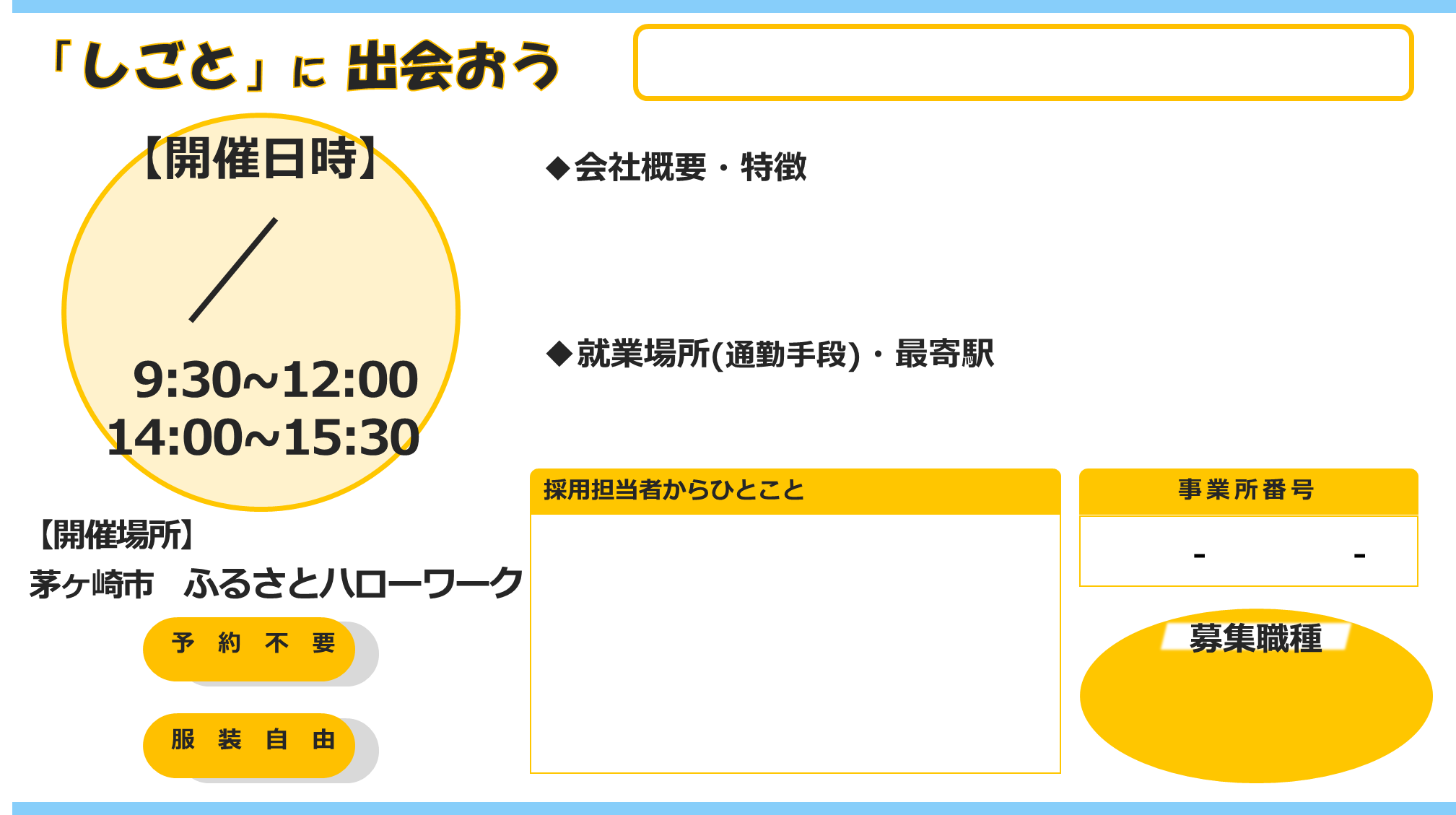 (会社名)
写真や画像
写真や画像
3
フリースペース
14
木
写真や画像
写真や画像
例：藤沢駅北口から徒歩7分
フリースペース

例：ご応募お待ちしております！！
1408
000000
0
例：運転手、介護士、事務
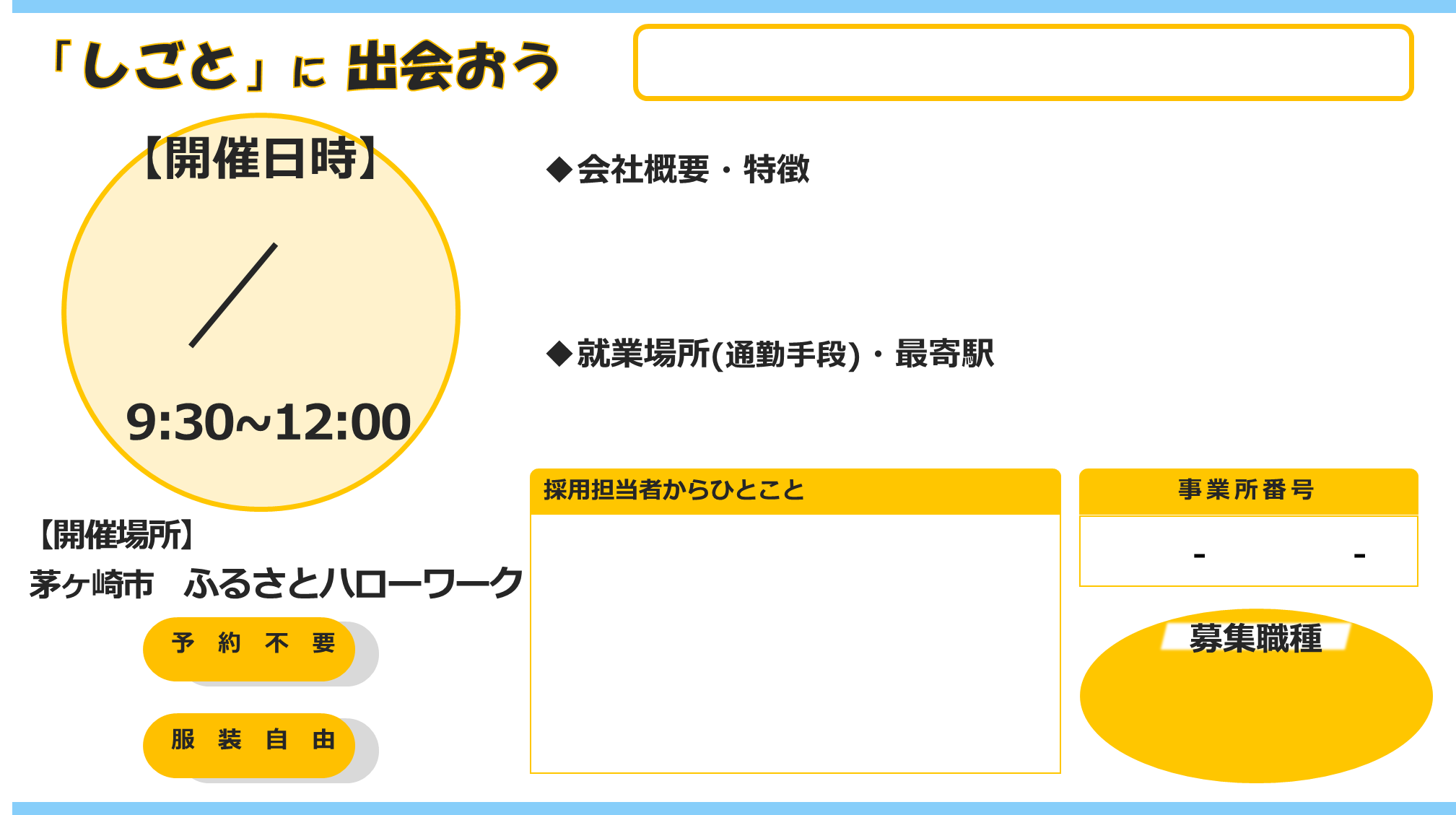 (会社名)
写真や画像
写真や画像
フリースペース
3
14
写真や画像
写真や画像
木
例：藤沢駅北口から徒歩7分
フリースペース

例：ご応募お待ちしております！！
1408
000000
0
例：運転手、介護士、事務
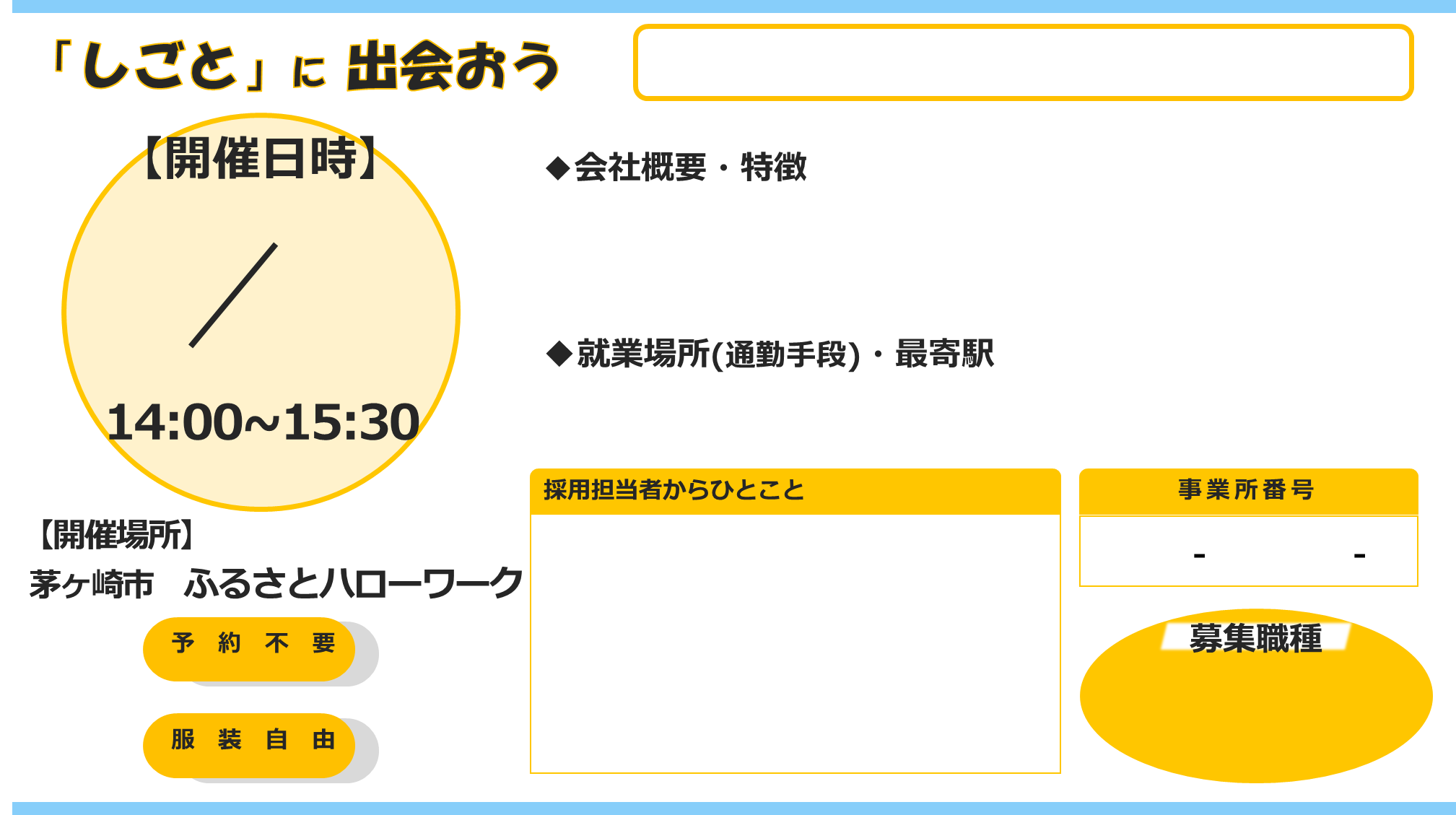 (会社名)
写真や画像
写真や画像
フリースペース
3
14
写真や画像
写真や画像
木
例：藤沢駅北口から徒歩7分
フリースペース

例：ご応募お待ちしております！！
1408
000000
0
例：運転手、介護士、事務